Discover Study Georgia
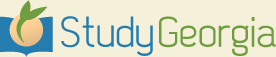 www.studygeorgia.us
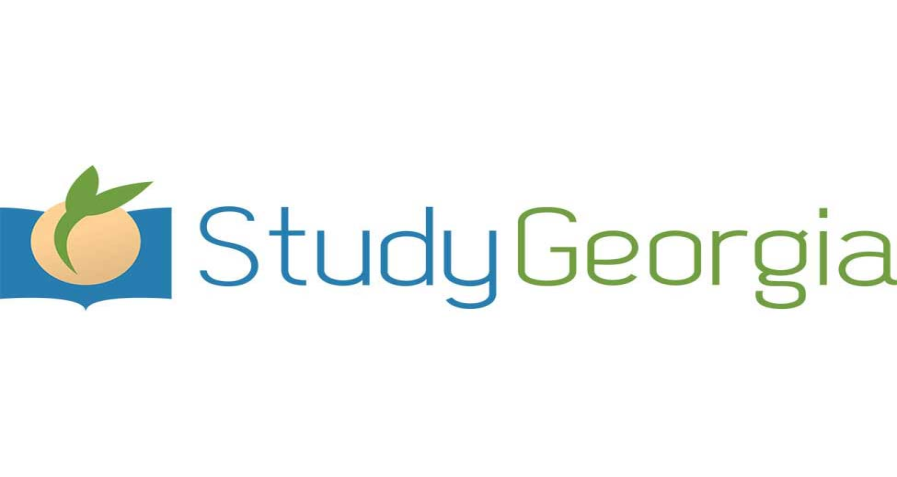 Study Georgia is the non-profit Georgia International Education Consortium committed to welcoming international students to our state. 

Study Georgia is composed of 25 members, which includes private institutions, technical colleges, research universities, comprehensive universities, along with state colleges and universities. 

We invite you to discover why so many international students have Georgia on their mind!